Komunikace dětí s pas
Tereza Jirků, 482064 
Lucie Krupařová, 481300
Poruchy autistického spektra
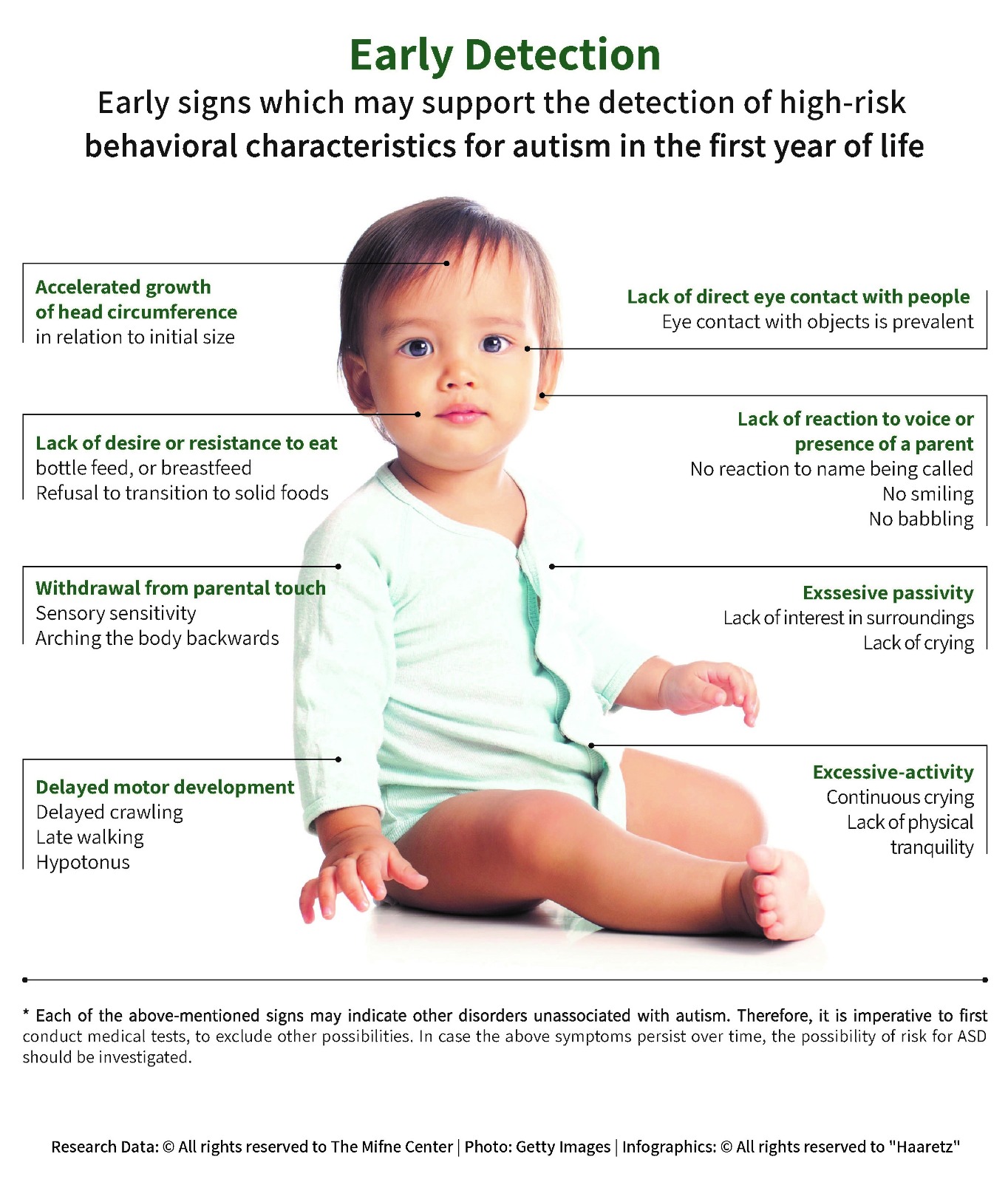 Pervazivní vývojová porucha 
Vrozená porucha, narušení mozkových funkcí  dítě má problém s porozuměním viděného/slyšeného/prožívaného 
Duševní vývoj narušen v oblasti komunikace, v sociálním chování, v představivosti, v oblasti vnímání 
Mnoho dětí vykazuje stereotypní chování 
Frekvence symptomů a závažnost poruchy je velmi individuální 
Diagnostikuje psychiatr
Specifika žáků s pas
Různorodé
Dovednosti odpovídají věku/výrazně opožděné/nerozvinuté
Různé úrovně intelektových schopností
Problémy v porozumění sociálním interakcím
Různé stupně zájmu o sociální kontakt
Omezená empatická složka
Obtíže v komunikace a vývoji řeči
Stereotypní či repetetivní motorické pohyby
Nesnášenlivost k určitým zvukům, materiálům nebo i typům jídla
Specifika práce dětí s pas
Podrobné vysvětlení a objasnění daných situací
Dokázat se vcítit do jejich situace
Využití alternativní a augmentativní komunikace
Utvořit pravidelnost a předvídatelnost denních činností
Používání pracovního/denního programu
Konkrétní motivace
Aplikovat vizuální podporu
Pravidelné střídání odpočinku s činností
Logopedická intervence dětí s pas
Děti využívající AAK/neverbální, děti s dysfázií, děti využívající verbální komunikaci na běžné úrovni, děti výrazně jazykově nadané… 
Role logopeda: výcvik sociálních a komunikačních dovedností, příjem potravy 
Cíl: funkční verbální/neverbální projev dítěte s PAS 
Důraz na situace z běžného života dítěte
Důležitá je pozitivní motivace + ukázat dítěti výhody komunikace
aak
VOKS
Znak do řeči 
Piktogramy/fotografie 
Pomůcky: https://www.obrazkova-skola.cz/, http://www.pasparta.cz/, http://www.piktomag.cz/, https://www.autismus-a-my.cz/
Aplikace: Logopedie, Logotron
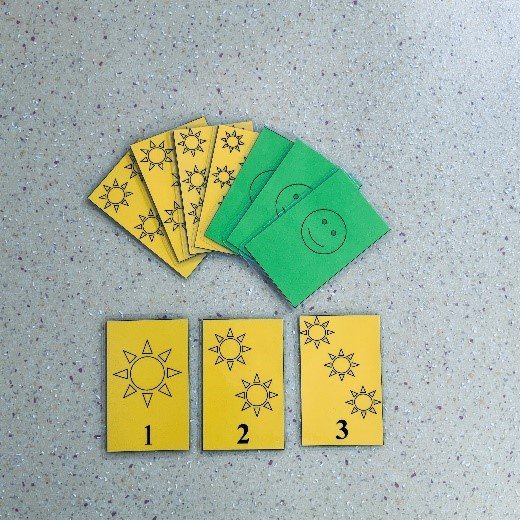 Příklady materiálů
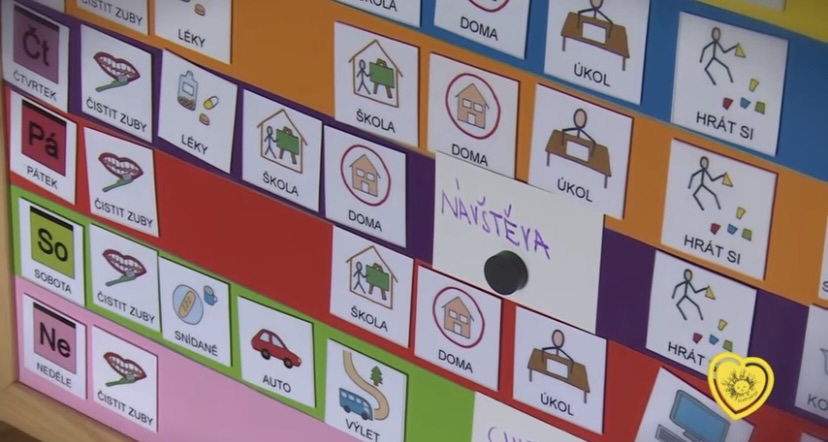 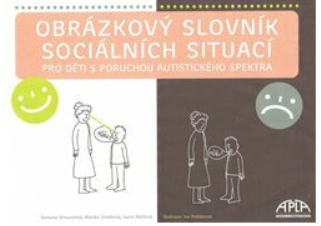 Teacch progRAM
Treatment and Education of Autistic and Communication Handicapped Children
Modelový program péče o jedince s autismem 
Principy: - fyzická struktura- vizuální podpora- zajištění předvídatelnosti - strukturovaná práce pedagoga- práce s motivací- vývojová přiměřenost
aplikovaná behaviorální analýza
Strukturovaný intervenční program
Evidence-based metoda
Intenzivní (práce s dítětem až 40 hodin/týdně)
Cíl programu: upravení různého typu chování dítěte (emočního, jazykového, sociálního)
Učí práci s dítětem i rodiče a okolí
Např.  ABA Centrum, Praha
Metoda SENZORICKÁ INTEGRACE
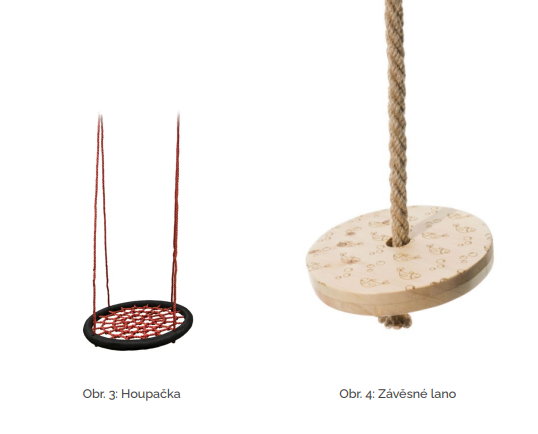 Pomáhá optimalizovat zpracování smyslových vjemů 
Porucha smyslové modulace: hypersenzitivita x hyposenzitivita 
Zahrnuje vestibulární vnímání (informace o gravitaci, o rovnováze a pohybu),  proprioceptivní vnímání (polohocit), hmatové vnímání, zrakové, sluchové, čichové, chuťové vnímání
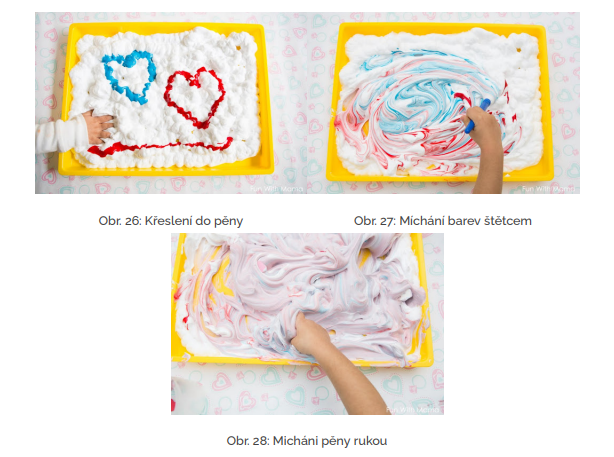 ZAHRANIČÍ
The Mifne Center – Izrael
Terapie se zaměřuje na složku fyzickou, senzorickou, motorickou, emocionální a kognitivní
Program zahrnuje celou rodinu 
Přístup je holistický a kombinuje medicínské, biologicko-mentální a sociálně-psychologické aspekty
74,8 % kojenců léčených v Mifne Center v letech 1995-2005, u kterých byly diagnostikovány různé poruchy v celém rozsahu autistického spektra, nyní funguje v rámci běžného vzdělávání
Příjem potravy
Predikce: dítě si nestrká hračky/prsty do pusy 
Neobvyklé stravovací návyky, odmítání stravy, nepravidelný stravovací režim, rituály, vybíravost potravin a pokrmů
Odmítání potravy na základě textury/teploty
Bobath koncept: terapeutický přístup pracující na neurovývojovém podkladě- forma hry, aktivity z běžného života - stimulace správných pohybových vzorů
Videa
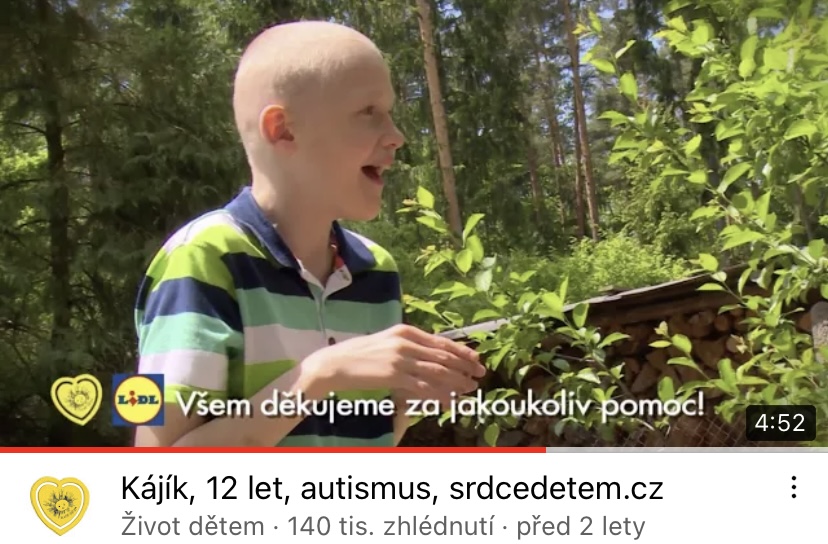 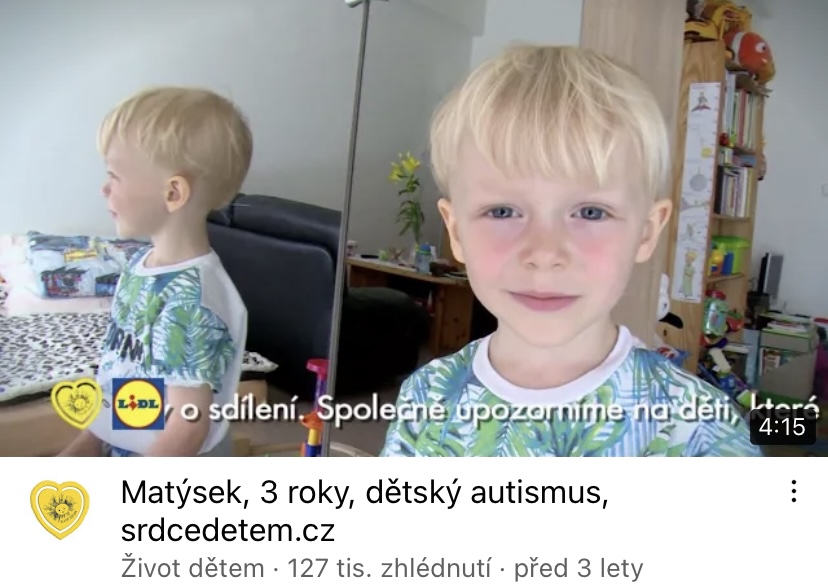 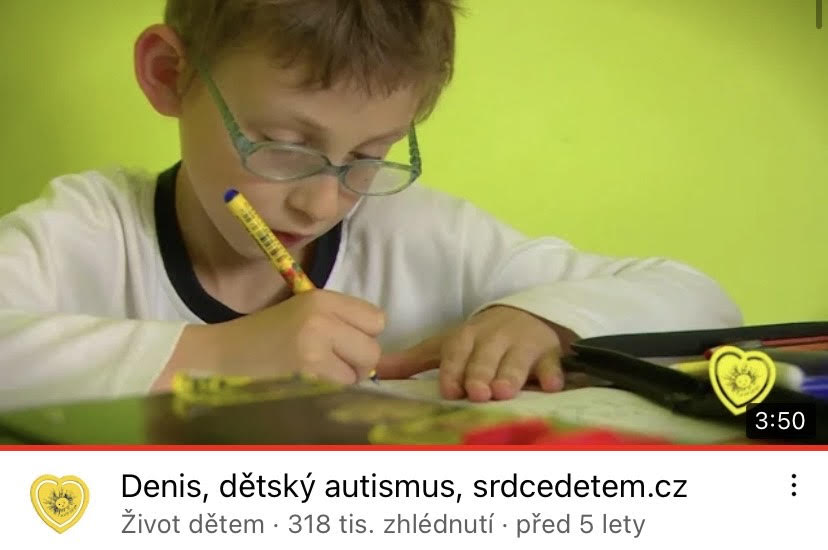 Zdroje
STRAUSSOVÁ, Romana a Iva ROŠTÁROVÁ. Sebeobsluha u dětí s poruchou autistického spektra. Vyd. 1. Praha: Asociace pomáhající lidem s autismem - APLA Praha, střední Čechy, c2012, 51 s. ISBN 978-80-87690-01-7.
ČADILOVÁ, V, ŽAMPACHOVÁ, Z. : Strukturované učení. Praha: Portál 2008. ISBN 978807367475.
STRAUSSOVÁ, Romana, Monika KNOTKOVÁ a Ivana MÁTLOVÁ. Obrázkový slovník sociálních situací pro děti s poruchou autistického spektra. Ilustroval Iva ROŠTÁROVÁ. [Praha]: Pasparta, [2015]. ISBN 978-80-905993-2-1.
THOROVÁ, Kateřina. Poruchy autistického spektra: dětský autismus, atypický autismus, Aspergerův syndrom, dezintegrační porucha. Praha: Portál, 2006. ISBN 80-7367-091-7.
https://autismport.cz/o-autistickem-spektru/detail/logopedie-u-deti-s-poruchou-autistickeho-spektra
Příručka senzorické integrace - https://is.muni.cz/th/e9n9v/Prirucka_senzoricke_integrace.pdf